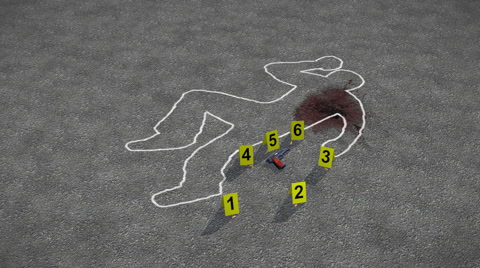 Forensics
Week 1
About this Class
There is no book for this class!
We use the MIS Community Site!
Class is based on current articles/videos/Gartner resources/Lynda.com
Still fine tuning and finding broken links
If you have articles or videos that are about the topics submit to the group
Exams on Canvas
Lets Review the Syllabus
Semester Structure
Forensic, Laws and Ethics
Current Issues, Holds, eDiscovery and Breach Notification
Cyber Threats (Internal/External), Cloud Issues with Forensic
What I expect
Cameras on or the online students
Participation in class
I’m the facilitator to get all the material covered	
All material on time
Projects
Hard Drive Autopsy – its about following instruction and details!
Wire Shark – Its amazing what you find out there!
Cyber Security Plan
Exams 3x (Multiple Choice) via Canvas (Non-cumlative)
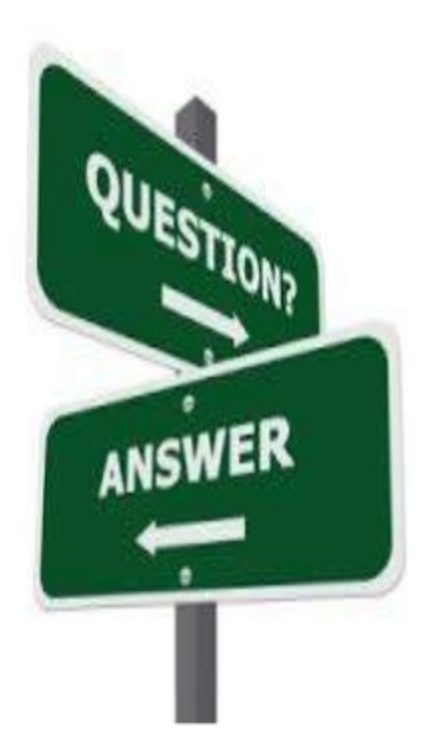